Eget arbete
Träna förmågor.

Lyssna på en person/personer så att den känner sig hörd.
Låt bli att ta ansvar(för något som du inte behöver ta ansvar för)
När ska du träna?

Vad behöver ni ev. göra er av med?
Vart är ni på väg?
Hur ska ni genomföra det?
Vad ska ni göra på väg mot vart?
Vart
- HIGHER MEANING
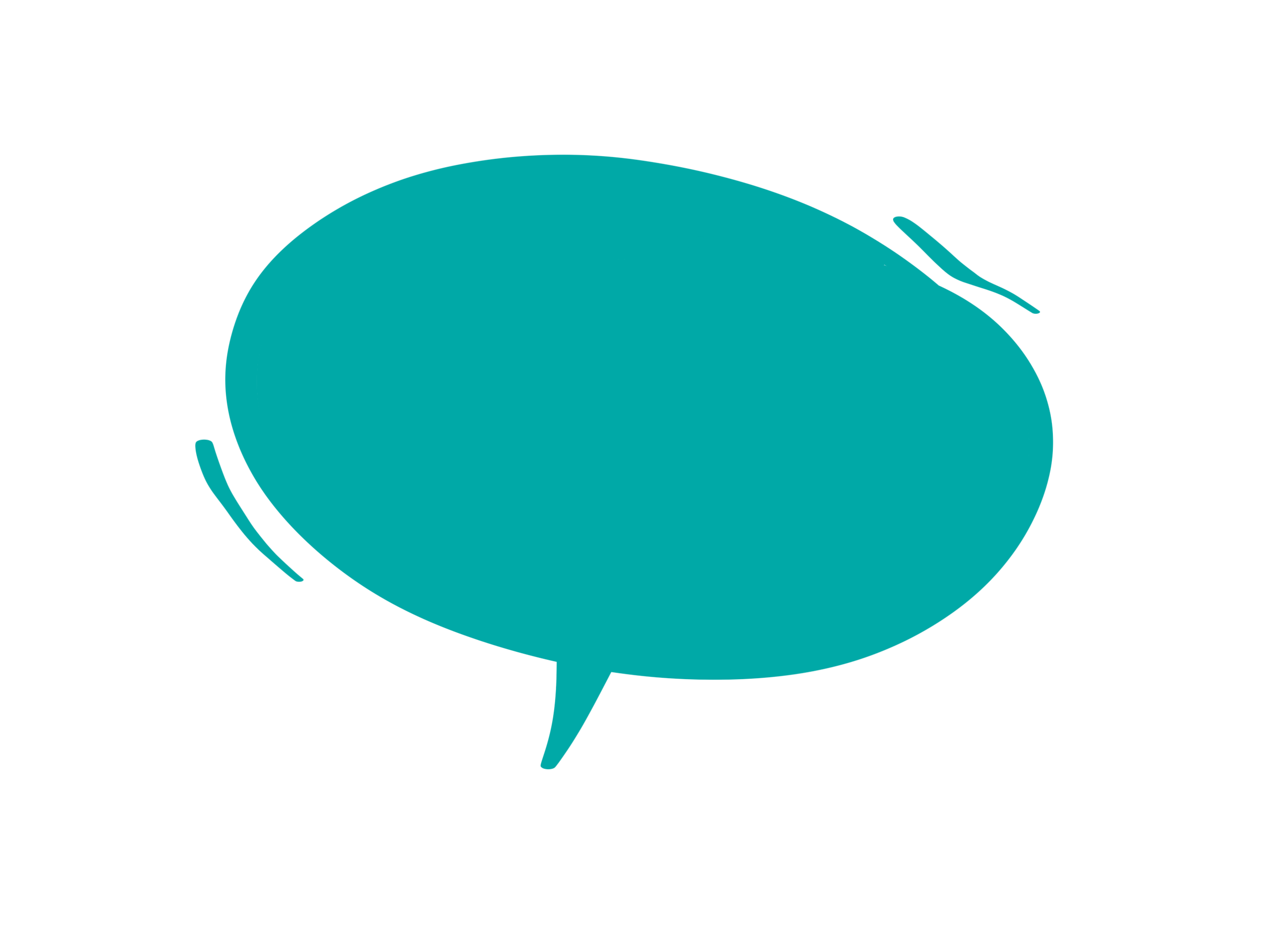 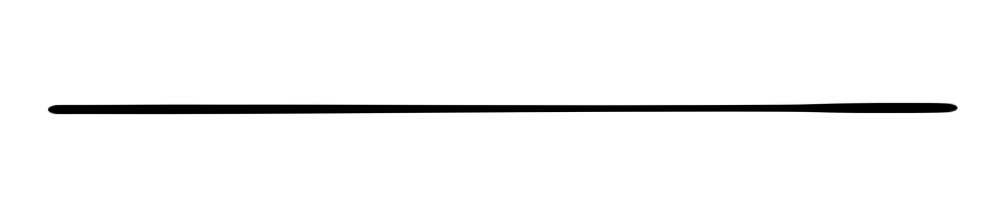 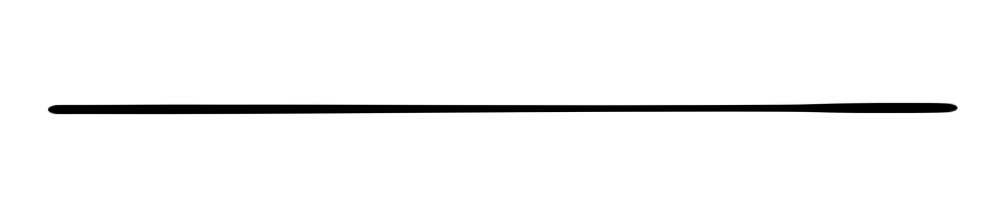 Kulturen är avgörande för genomförande förmågan
Vad
Hur
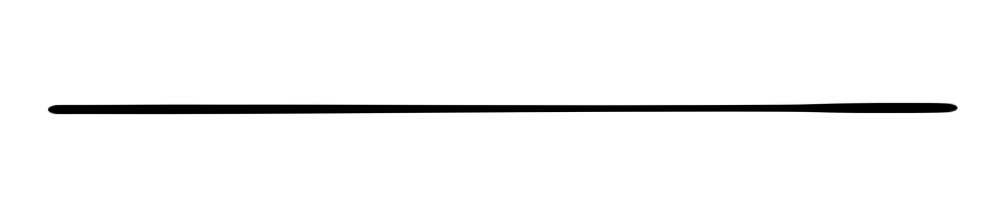 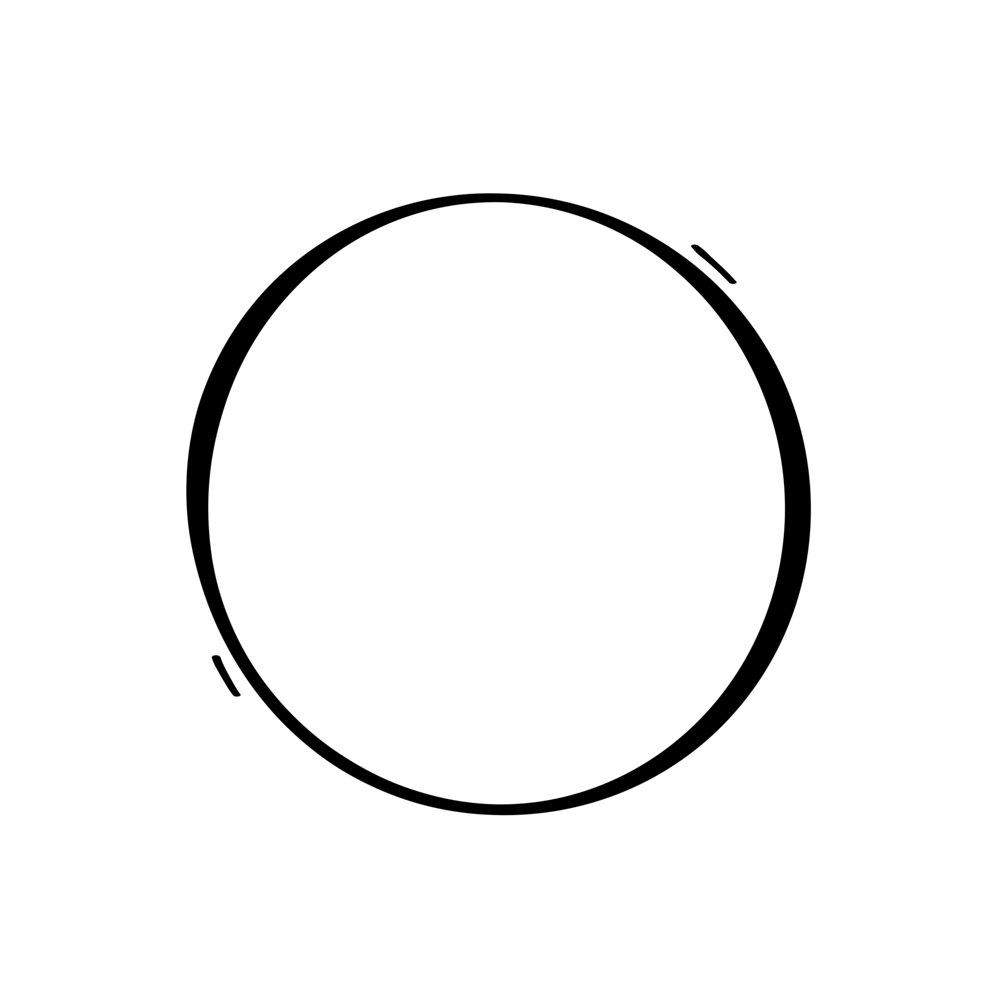 [Speaker Notes: Syftet med en enad stark kultur är att det är genomförandeförmågan till VAD som ska göras i en organisation/arbetsplats. HUR genomför vi vad
Ett tydligt VART som är vision, higher meaning. Det som skapar motivations, passion och lust.]